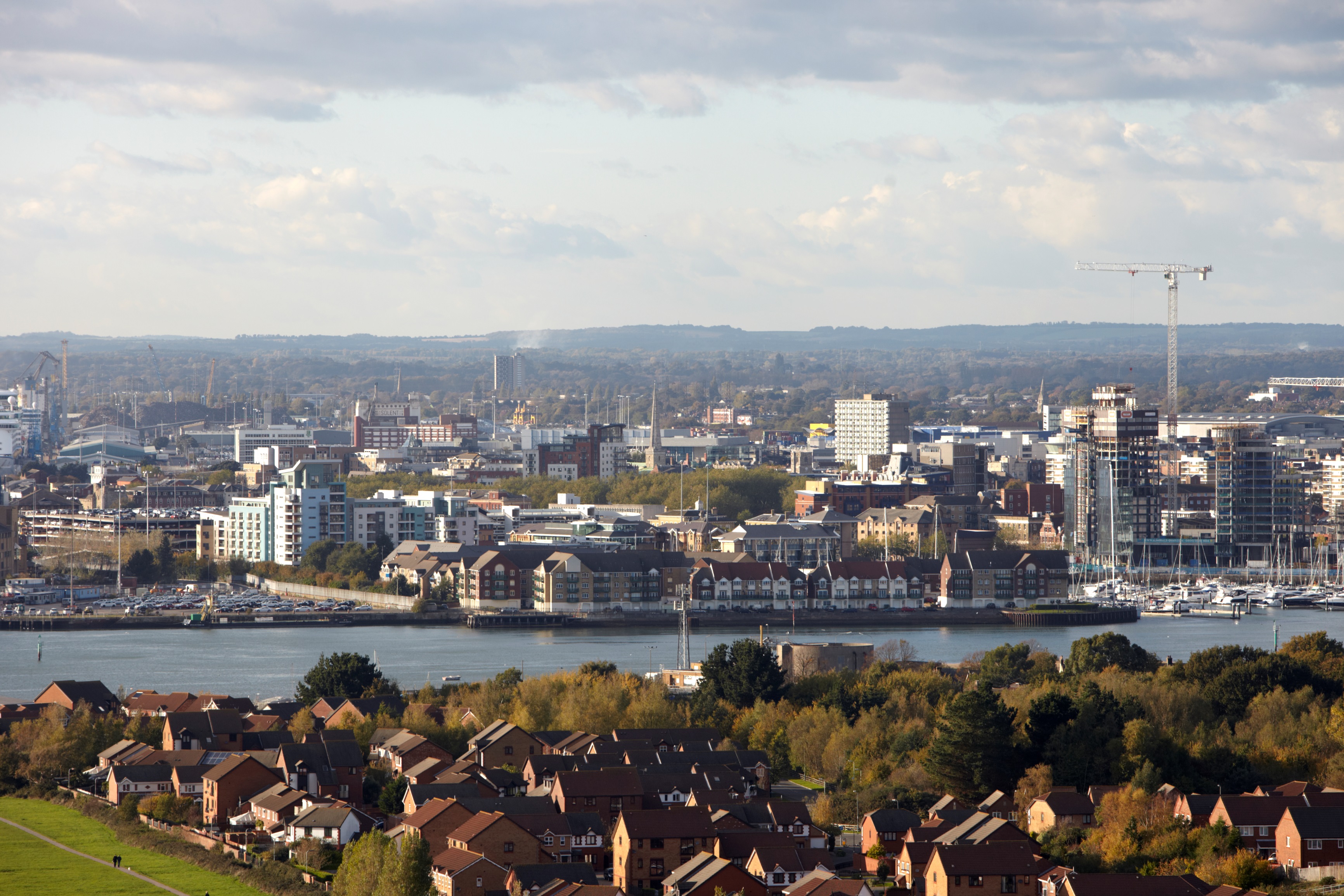 Raising awareness of Prevent
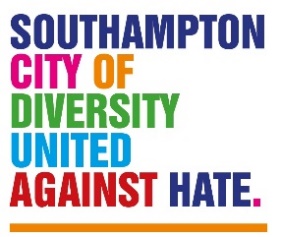 )
Aim of this e-learning module
Prevent Duty Guidance (revised 2019) can be accessed at:

https://www.gov.uk/government/publications/prevent-duty-guidance/revised-prevent-duty-guidance-for-england-and-wales

This is expected to be updated some time in 2020/21
The aim of this e-Learning module is to raise awareness of the Prevent duty placed on public sector bodies under the Counter Terrorism Security Act 2015. 
This states that, in our work, we must:
Prevent vulnerable adults and children from being drawn into terrorism or being radicalised.

Safeguarding is the process of protecting vulnerable people from harm and abuse.
It is a type of safeguarding to prevent the exploitation of those vulnerable to radicalisation
CONTEST Strategy
The aim of CONTEST is to reduce the risk to the UK and its interests overseas from terrorism, so that people can go about their lives freely and with confidence.

The counter-terrorism strategy is organised around four work streams, each comprising a number of key objectives:

Pursue: to stop terrorist attacks;
Prevent: to stop people becoming terrorists or supporting terrorism;
Protect: to strengthen our protection against a terrorist attack; and
Prepare: to mitigate the impact of a terrorist attack.
Prevent
The aim of the Prevent strategy is to reduce the threat to the UK from terrorism by stopping people becoming terrorists or supporting terrorism.

The 2011 Prevent strategy has three specific strategic objectives:
respond to the ideological challenge of terrorism and the threat we face from those who promote it;
prevent people from being drawn into terrorism and ensure that they are given appropriate advice and support; and
work with sectors and institutions where there are risks of radicalisation that we need to address.
All public sector bodies including local authorities, educational, childcare and health organisations have a legal duty to prevent people from being drawn into terrorism and must understand what radicalisation and extremism mean, why people might become vulnerable to this form of exploitation and what they should do if they think someone may be at risk of becoming radicalised.
Definitions
Terrorism
Extremism
Radicalisation
Is defined by the Government as ‘vocal or active opposition to fundamental British values, including democracy, the rule of law, individual liberty and mutual respect and tolerance of different faiths and beliefs’. Extremist ideology can divide communities and lead people to violence. Examples include right wing extremists, Islamic extremists, and animal rights extremists, amongst others.
Refers to the process by which a person comes to support terrorism and extremist ideologies. 
This can be a gradual process and happen over a long period of time. This makes it possible to intervene and steer vulnerable people away from being drawn into terrorist-related activities. 
People who are vulnerable to radicalisation can be any age, from any faith, ethnicity or background.
Can be defined as an action that endangers or causes serious violence to a person/ people; causes serious damage to property or seriously interferes or disrupts an electronic system. The use or threat must be designed to influence the government or intimidate the public.
Radicalisation
There are a number of factors that might make someone more vulnerable to becoming radicalised. Many people have to deal with one or more of these factors, and it doesn’t mean they will necessarily be vulnerable to radicalisation. However this list can be used as a guide to help you understand if someone may need some additional support.
Being the victim of crime or anti-social behaviour
Racism or prejudice (including hate crimes)
Peer pressure
Online/social media influence
Bullying
Lack of self –esteem or identity
Social isolation and loneliness
Personal or political grievances
Sense of Injustice
Mental Health issues
Family tensions
Influence of other people, including from exploitation
Behaviours that cause concern
There are many emotional, verbal and/ or physical behaviours which might give cause for concern about a person’s welfare. They do not necessarily indicate someone is being radicalised. They are just a broad guide to help identify someone who may be vulnerable.
Emotional
Physical
Verbal
Verbalising or promoting information, language or statements that are hateful
Becoming Disrespectful
Clothing, tattoos or paraphernalia associated with extremist, radical or hateful ideologies
Isolation from friends
Could be seen as racist or prejudiced
Unhealthy interest in violence as a legitimate form of expression
Unhealthy use of the internet/ visiting extremist or radical websites
Scripted speech
Crying
Change in friendship groups or behaviour, including associations with gangs, county lines or exploitative people
Asking inappropriate questions
Quick to anger
Having mood swings
Dehumanise other people
Writing or displaying racist graffiti
Becoming secretive or withdrawn
Challenging others on their beliefs
Absenteeism or poor attendance from school
Signs of stress
Pushing an ideology aggressively
Spending more time in online chatrooms
What to do if you have concerns
Don’t delay in discussing your concerns or making a referral utilising the National Referral Form on the SCC Prevent pages and send to: preventreferralssouthampton@hampshire.pnn.police.uk

Speak to your line manager or designated safeguarding lead to discuss your concern.

If you, your manager or the safeguarding lead decide that an individual may require support or a concern may require Police investigation, make a referral to preventreferralsouthampton@hampshire.pnn.police.uk.

If you have concerns ‘out of hours’ you can still make a referral to the same email using the NRF.
If your concern is an emergency (indicating immediate risk OR OTHER DEFINITION), please contact the police on 999 immediately
How to refer to Prevent
Children
If you have a concern about a child – please follow the process steps below
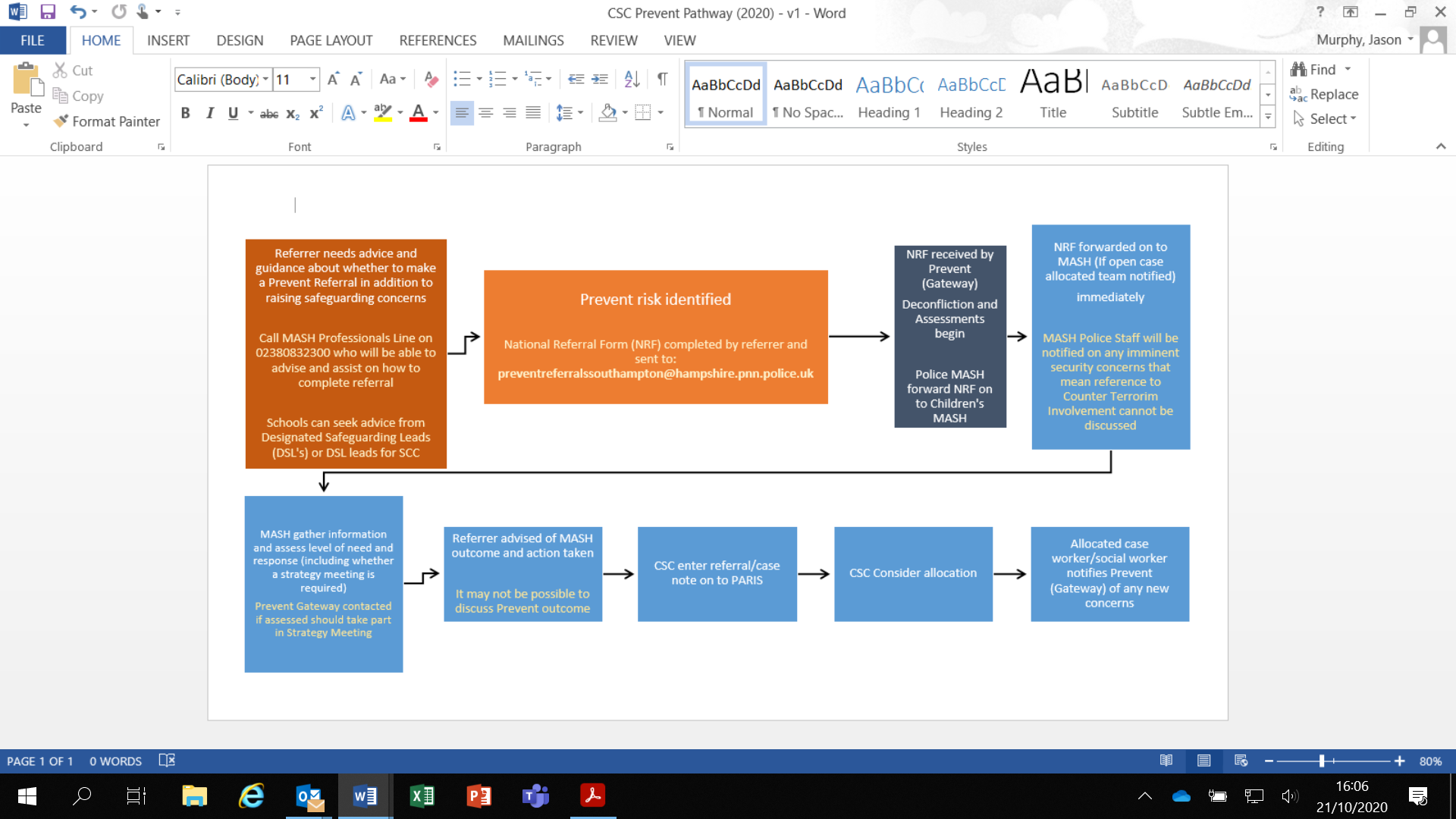 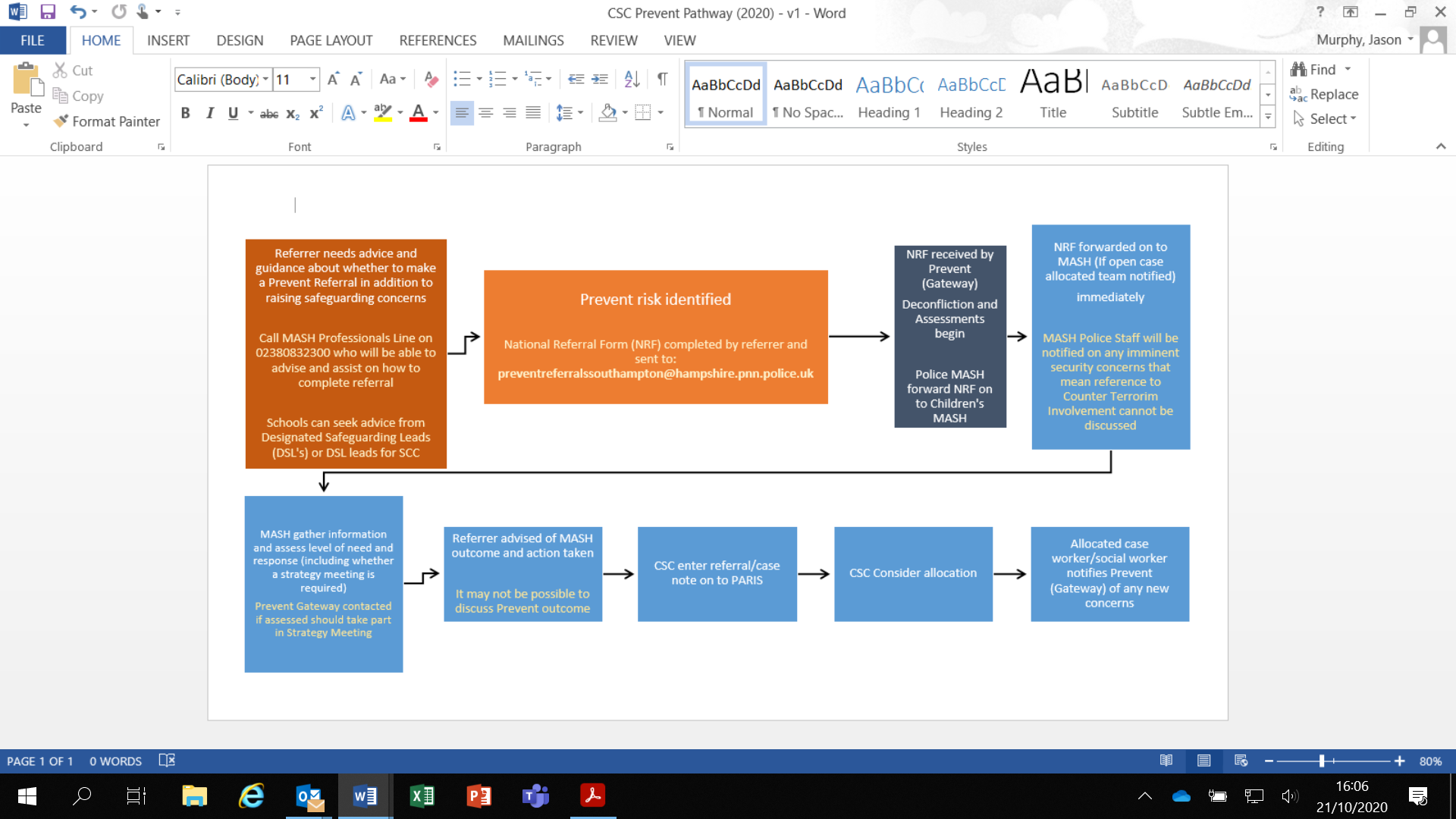 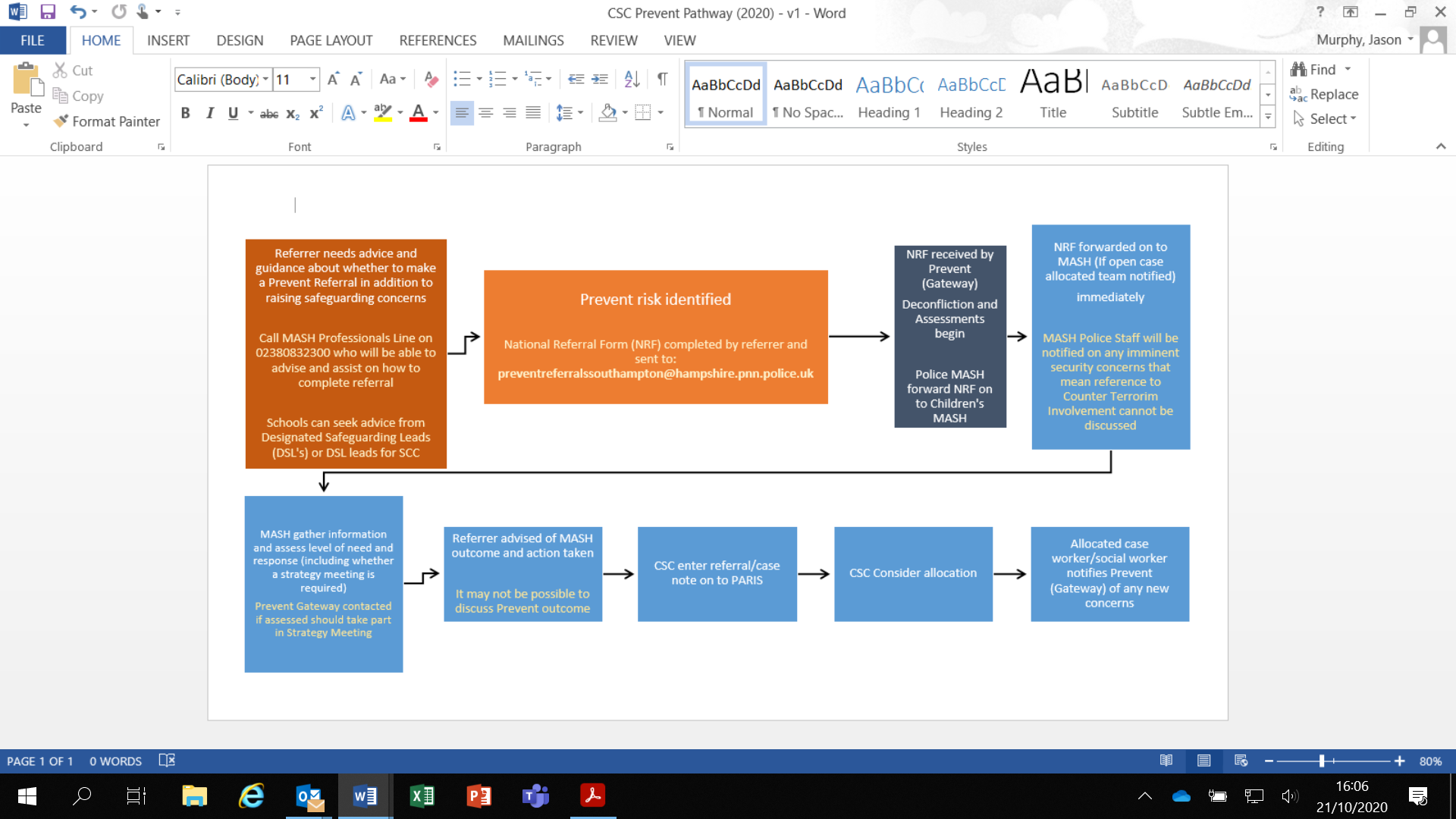 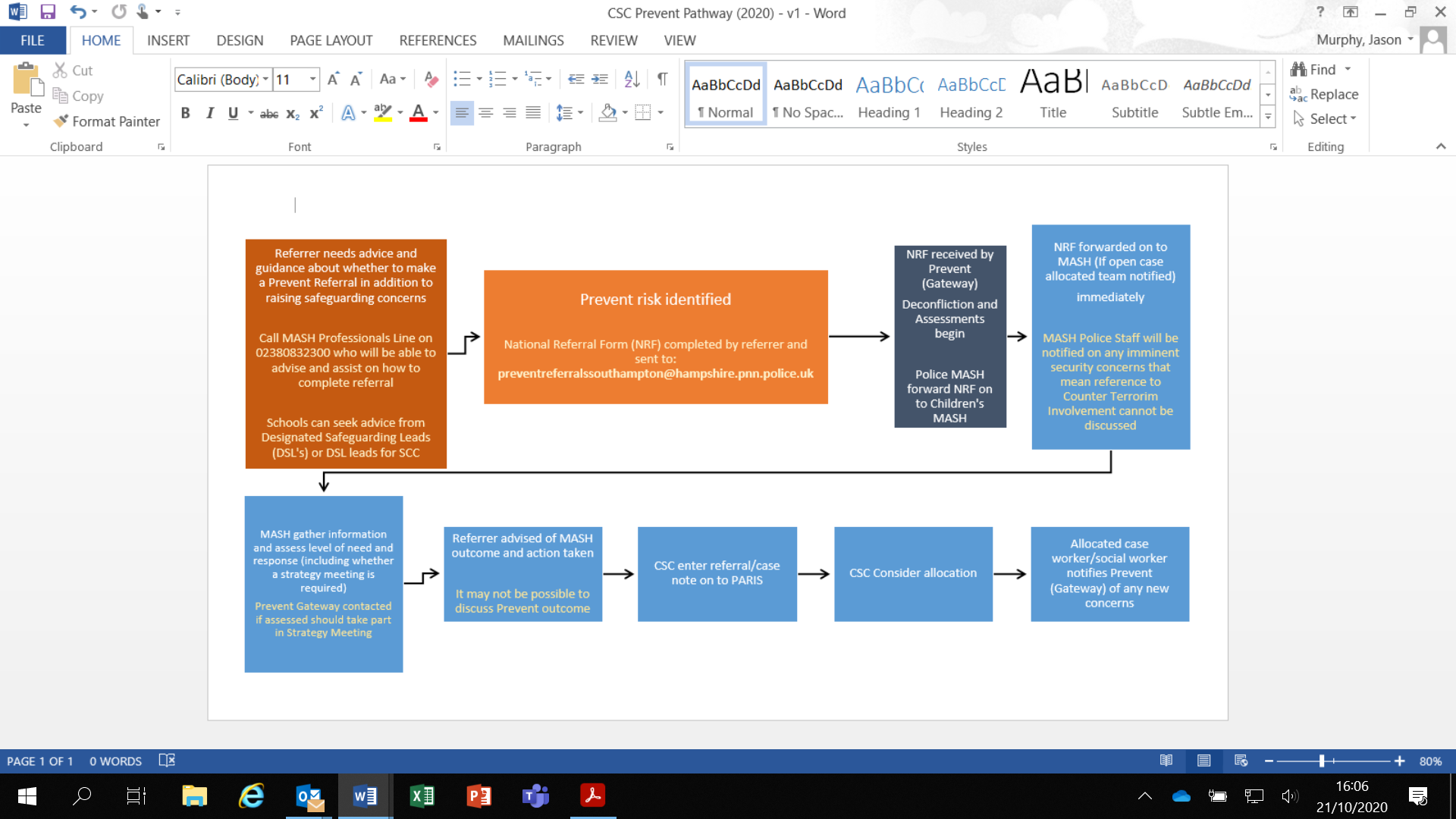 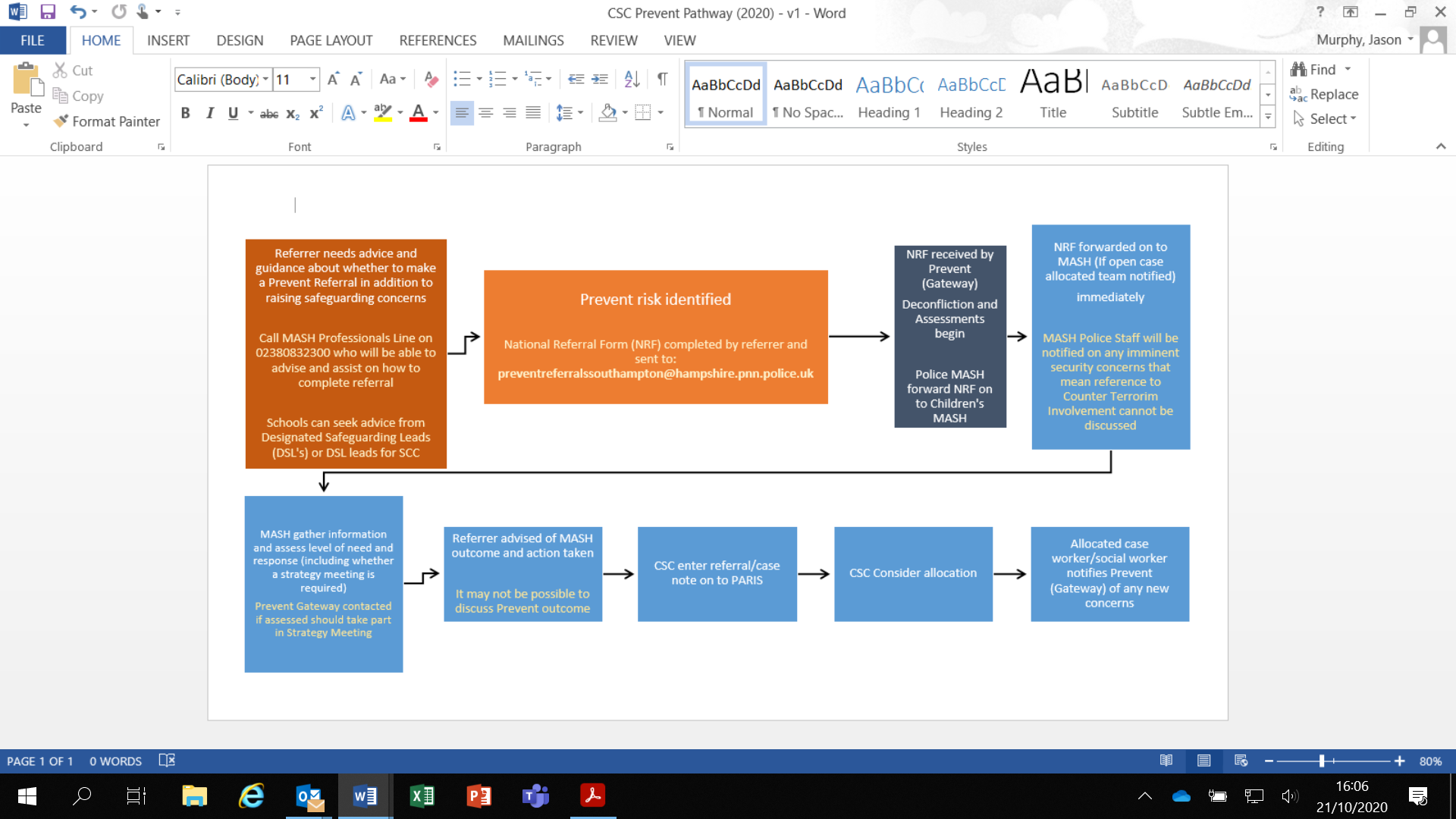 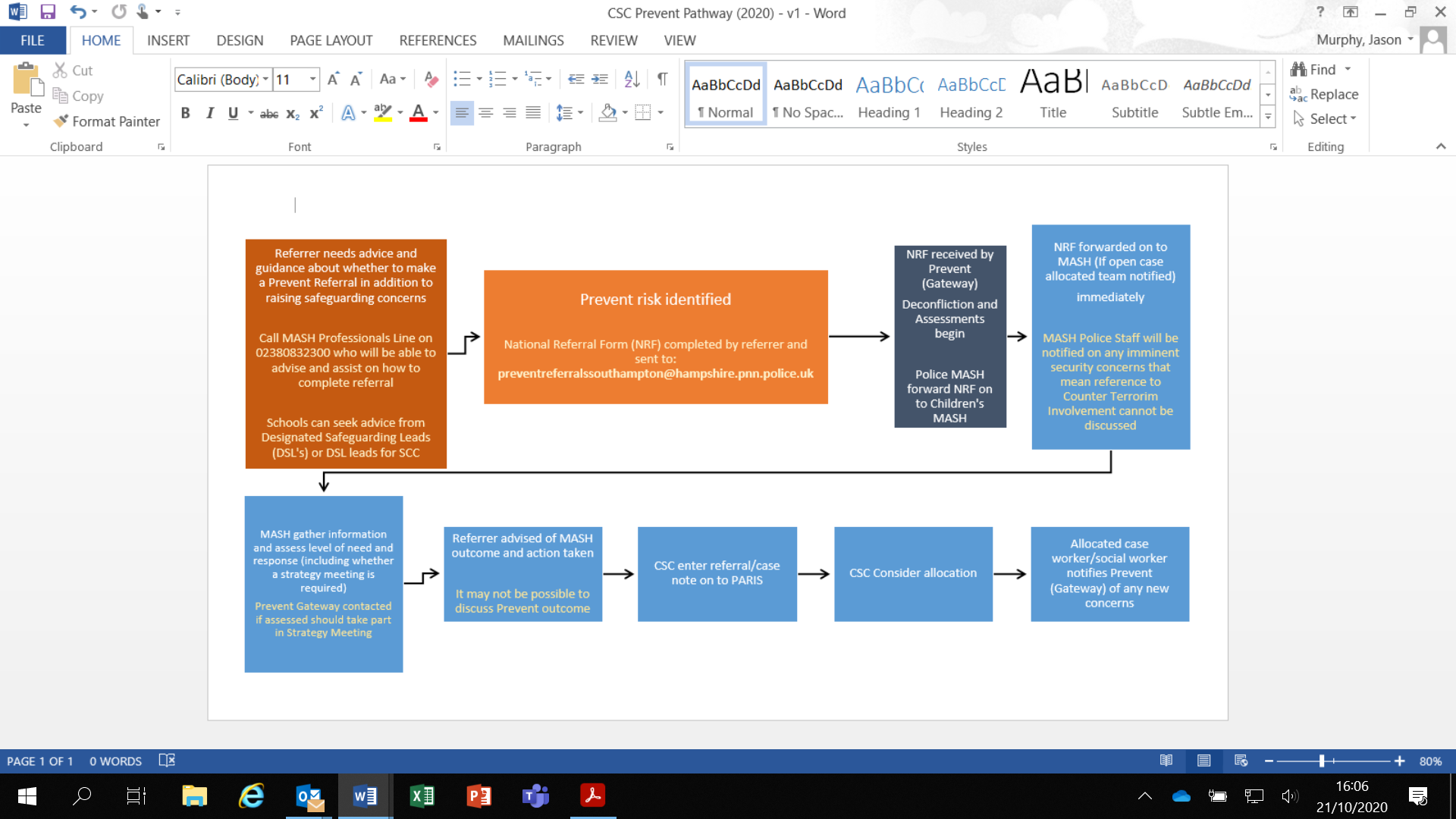 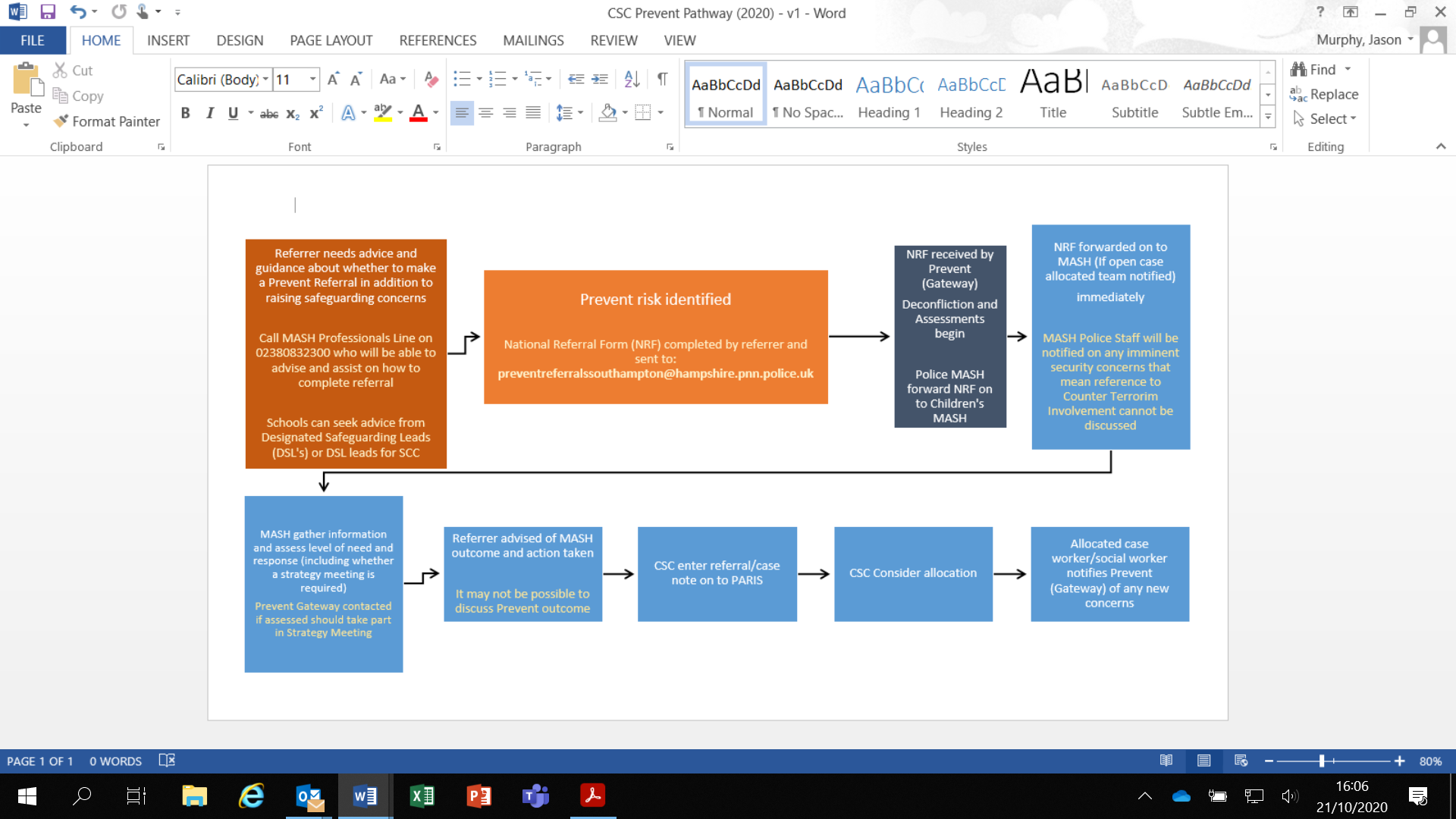 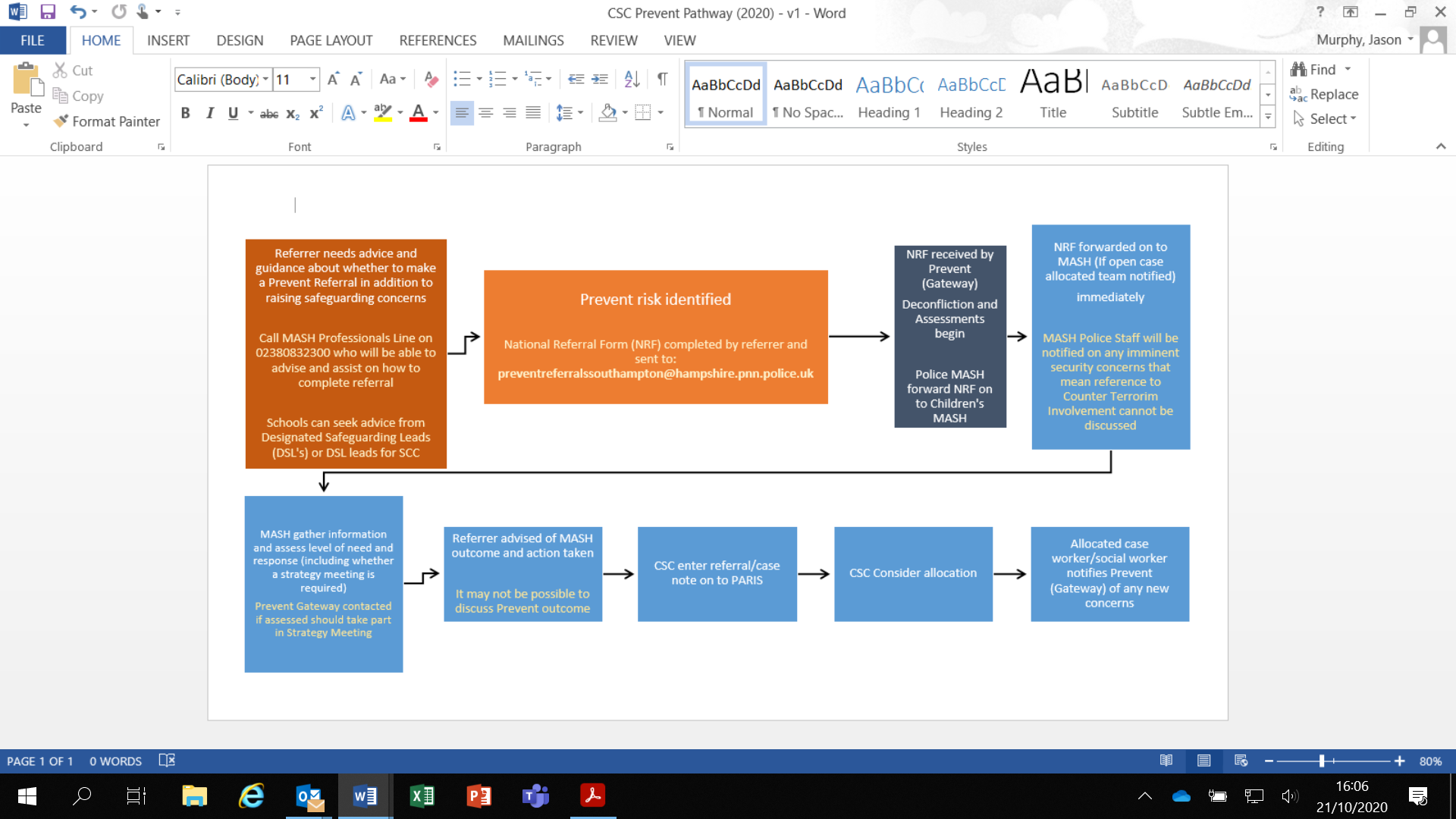 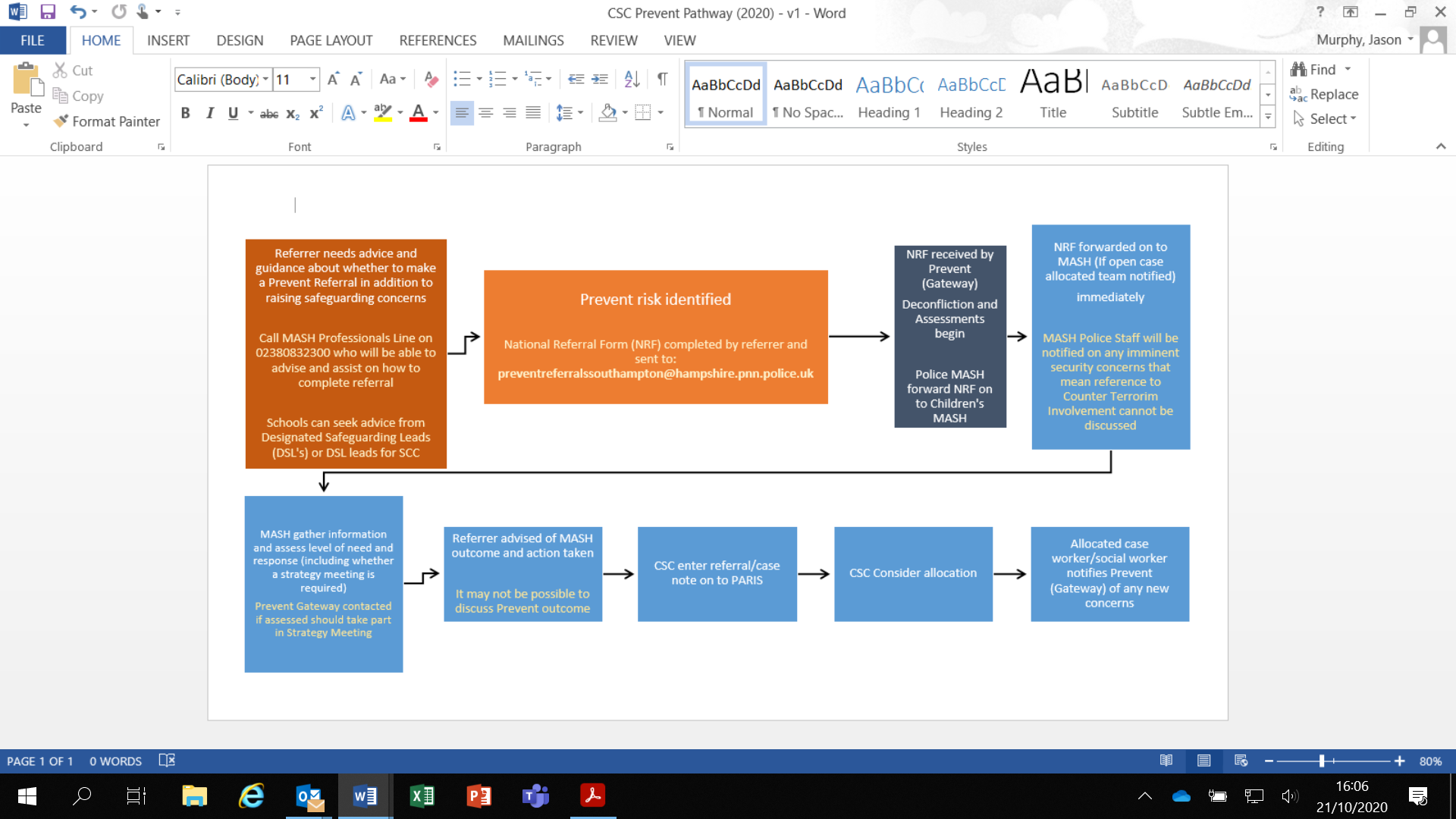 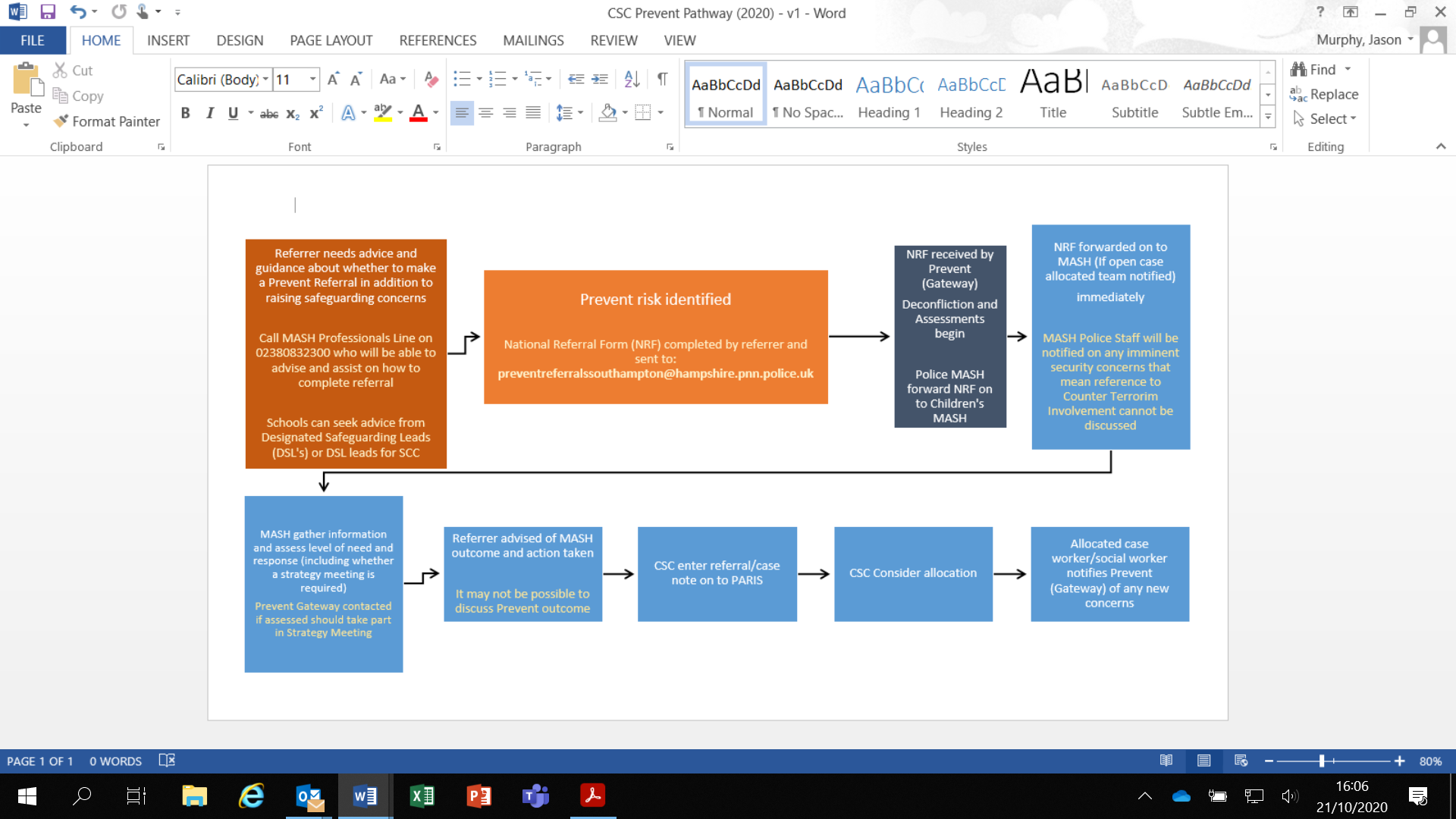 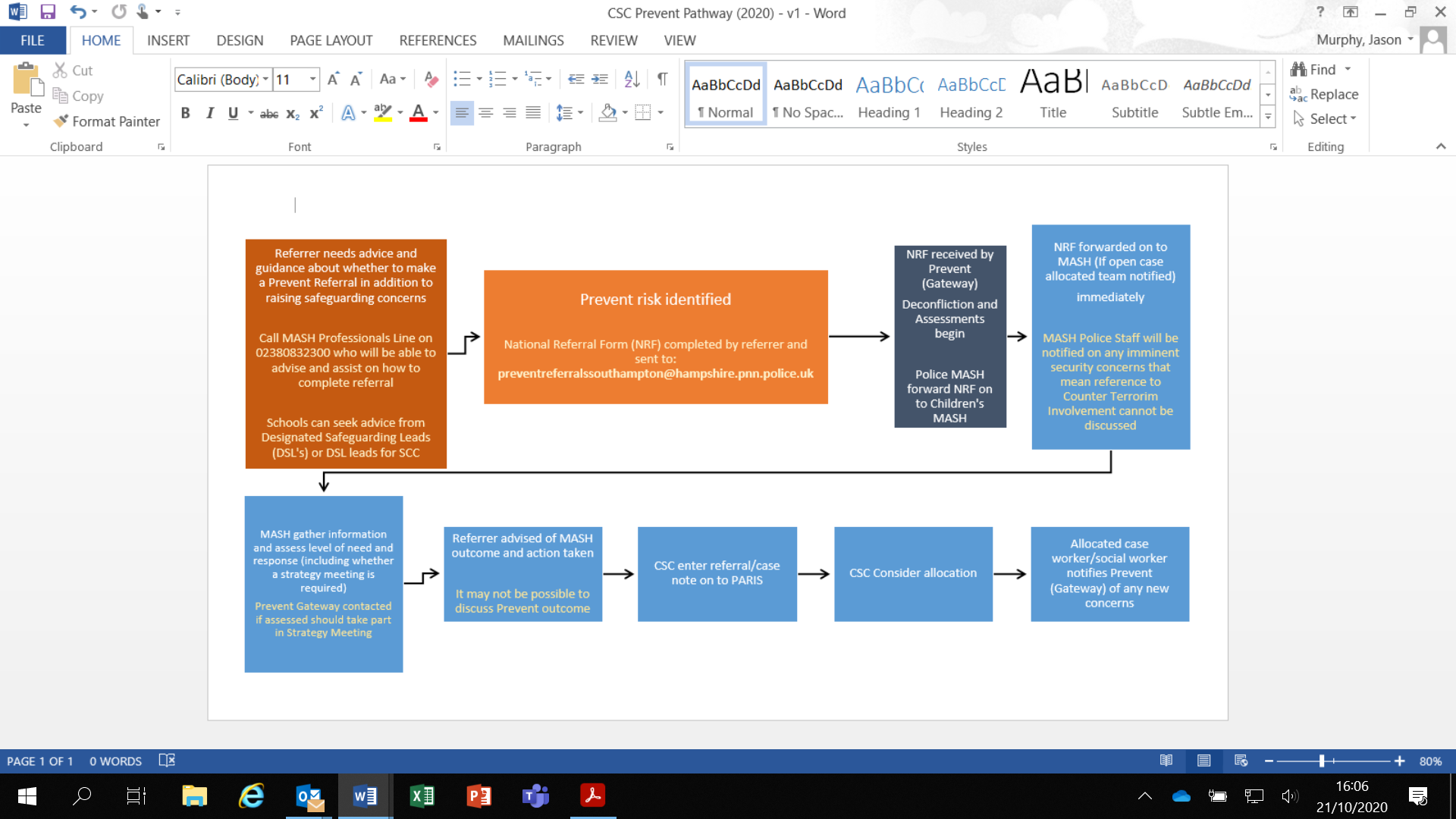 How to refer to Prevent
Adults
If you have a concern about an adult – please follow the process steps below
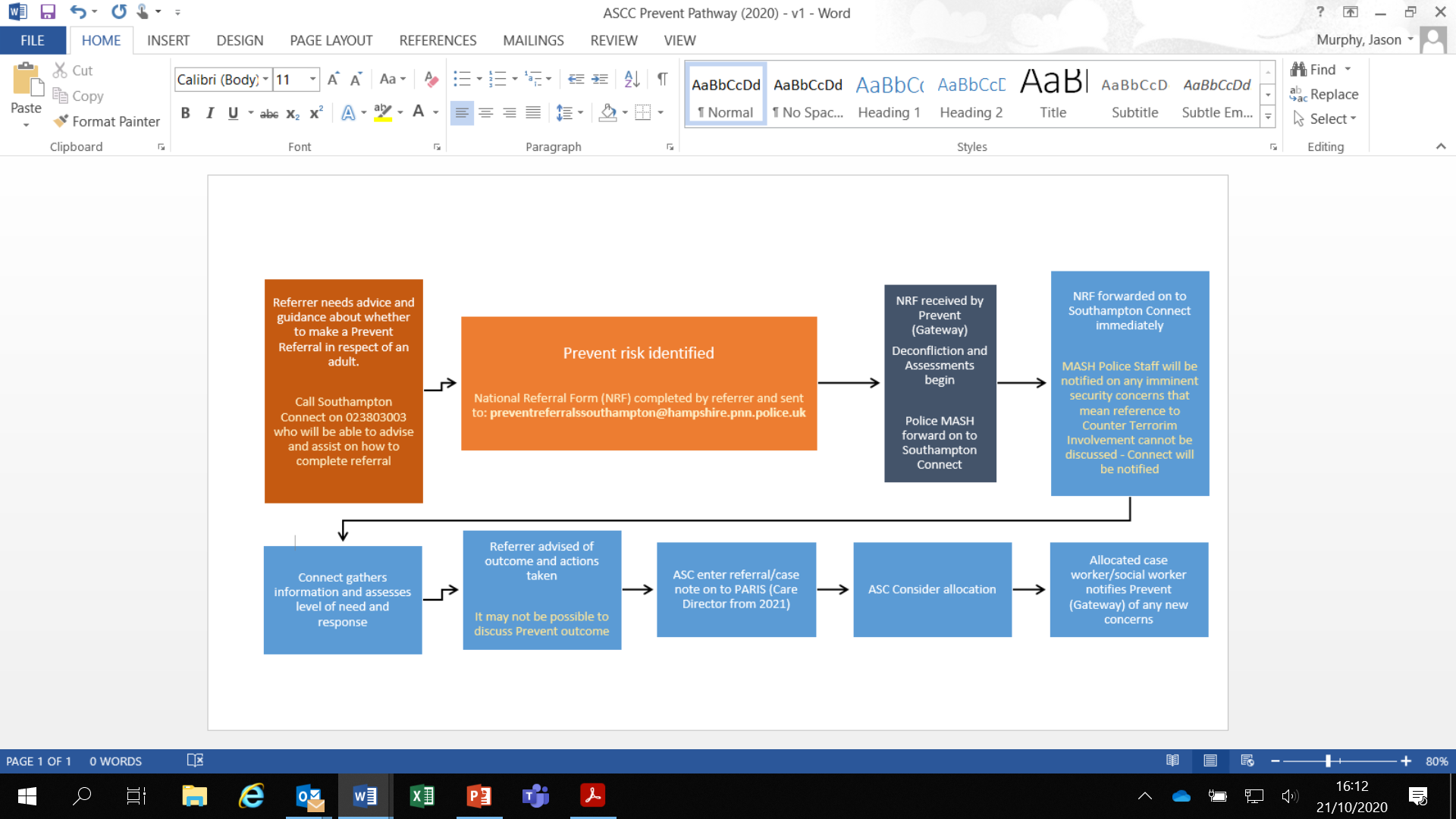 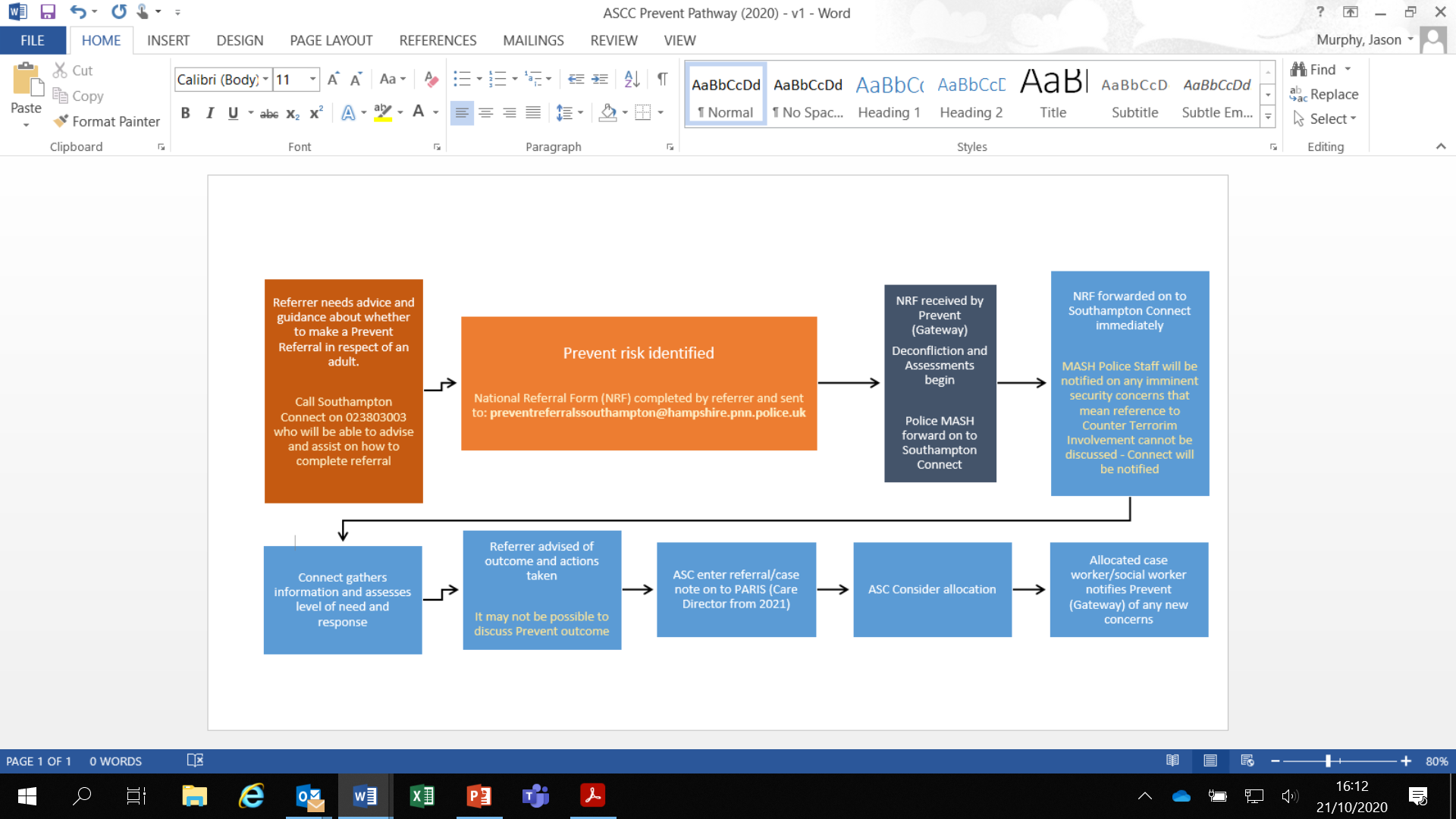 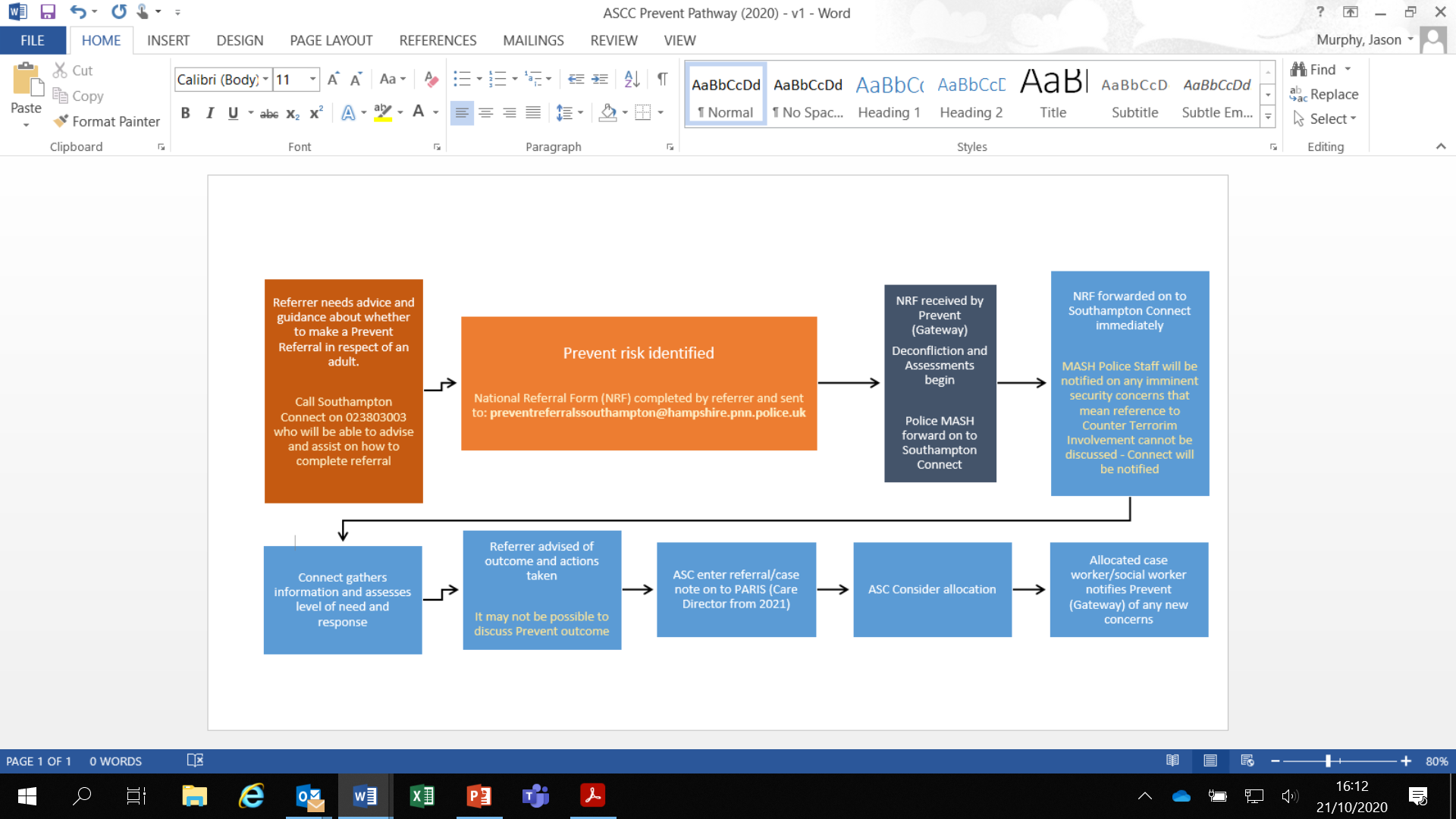 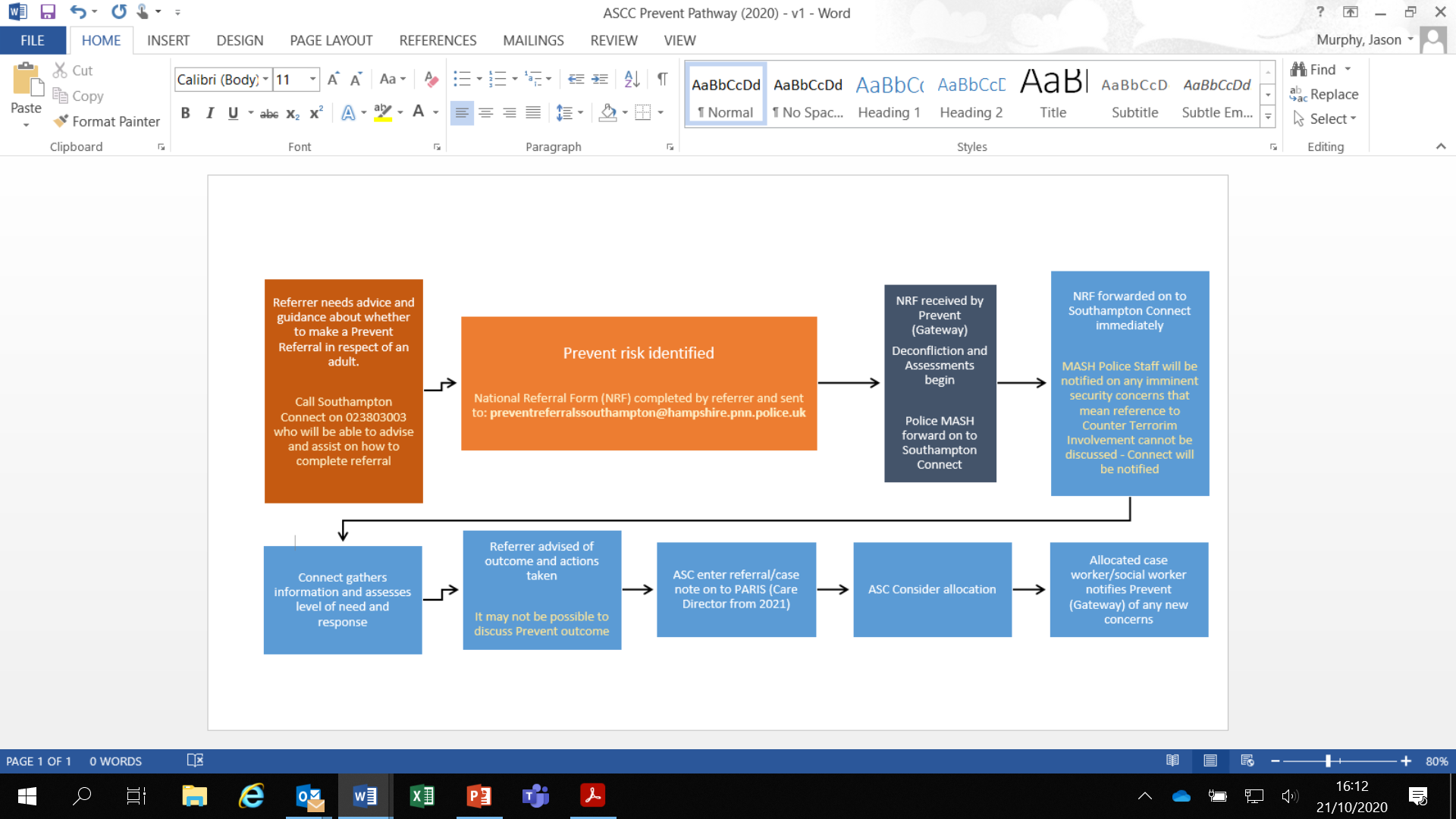 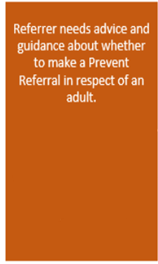 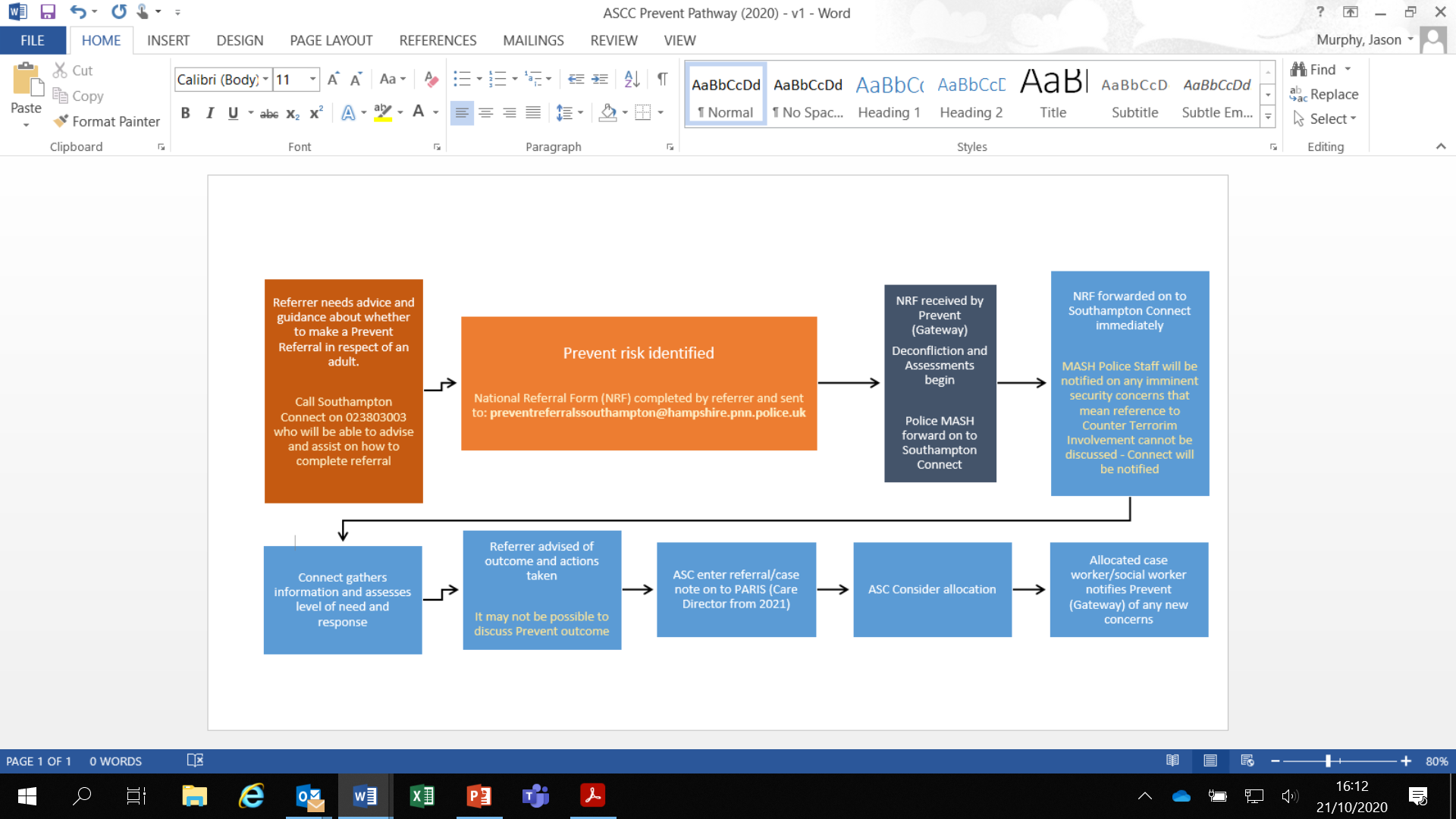 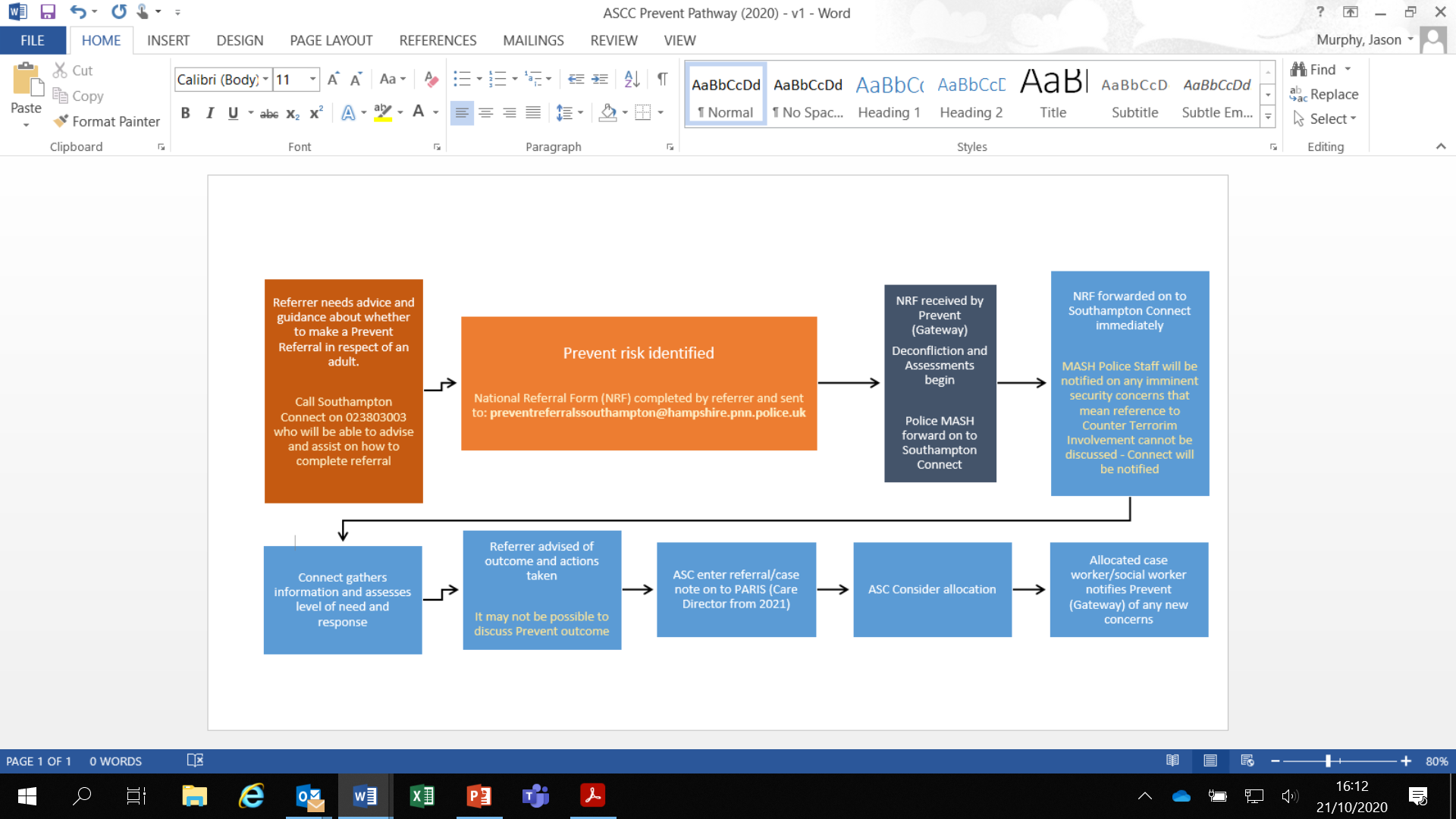 Call Southampton Connect on 023 8083 3003 who will be able to advise and assist on how to complete referral
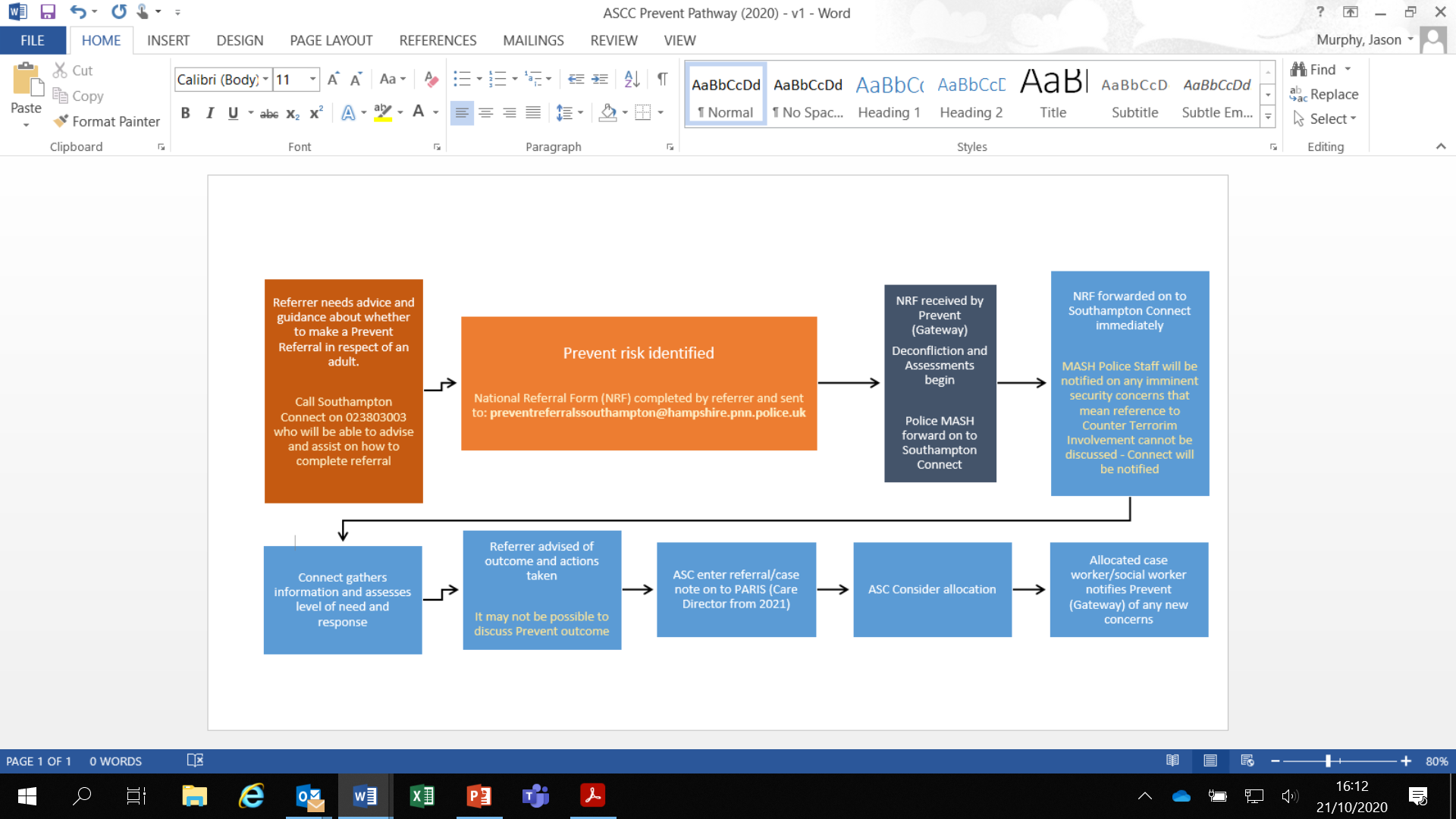 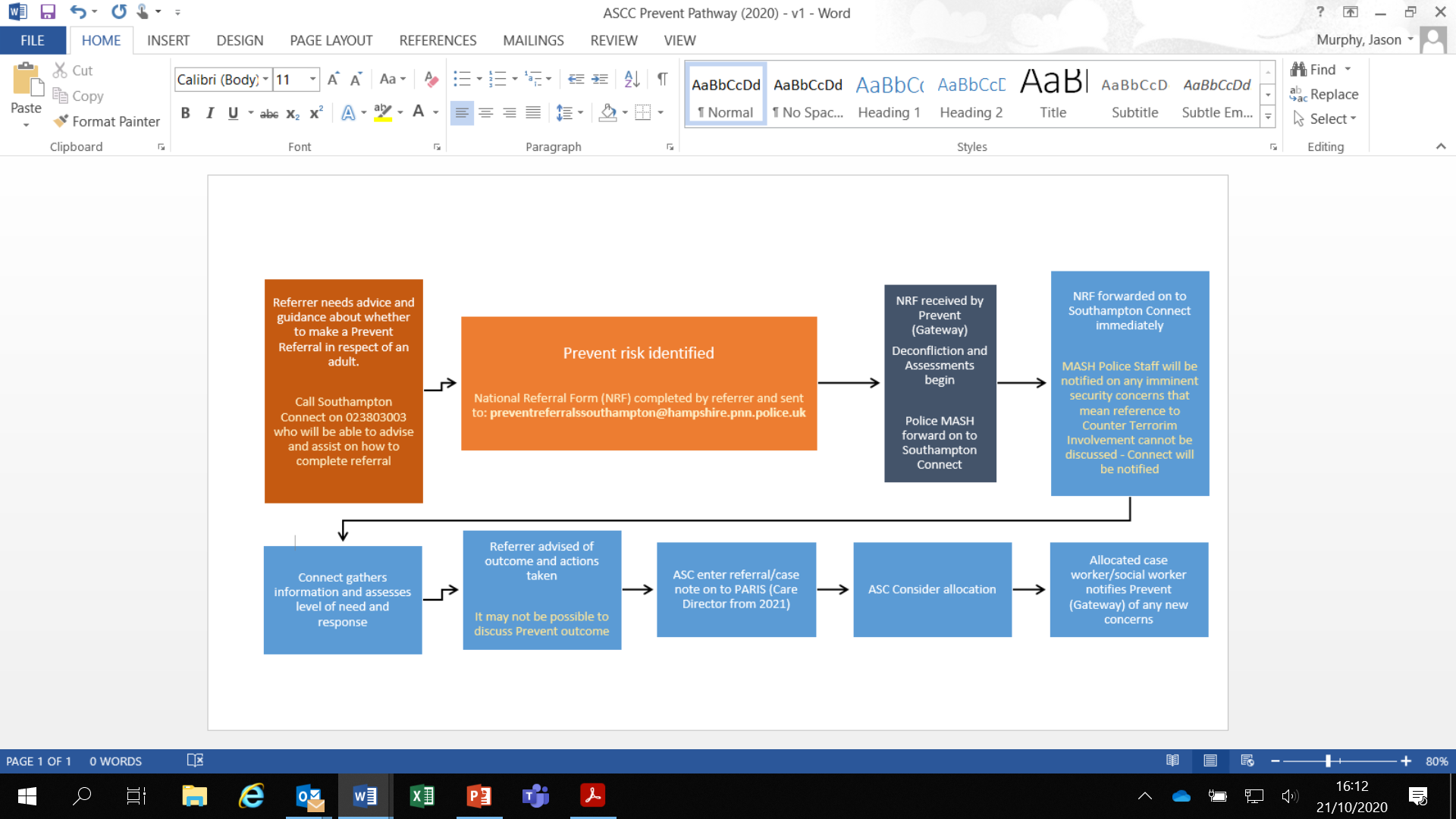 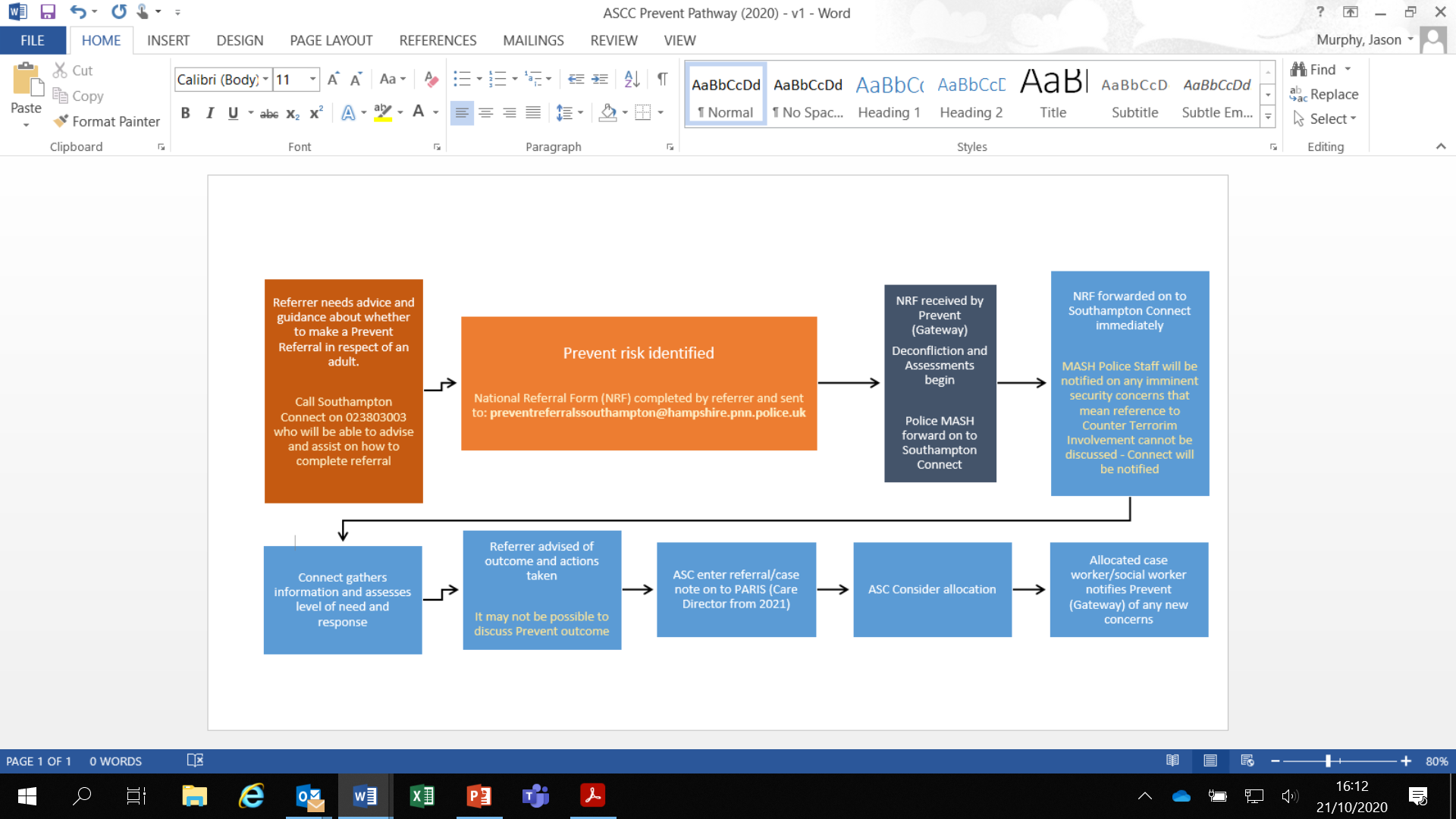 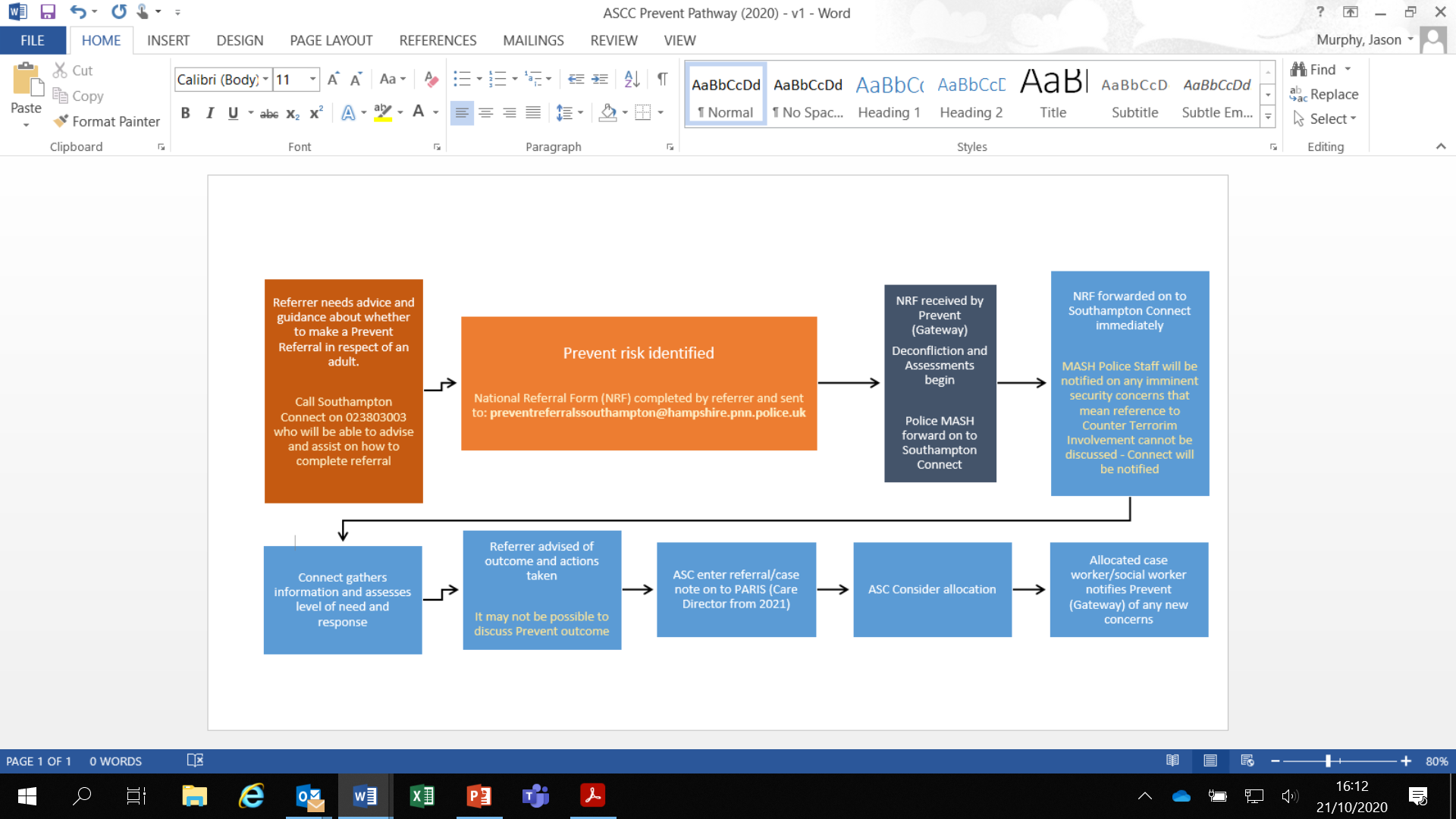 What happens to a referral once it is reported?
Information Sharing - The individual will only be informed of the identity of the person who made the referral if it is considered appropriate and that person is a professional or acting on behalf of a professional body (this is consistent with other types of safeguarding cases).
Decisions about Prevent Referrals – only the Prevent Team (Counter Terrorism Police) can determine what is and is not a Prevent case once referred.
Referrals - All concerns that are reported are passed to the Prevent Policing Team  to start the assessment and de-confliction process; referrals will be shared with the Children’s MASH and Adults Safeguarding Pathway (Southampton Connect)
What happens to a referral once it is reported?
Pre-assessment - The pre-assessment will consider whether the individual is at risk of radicalisation.
Malicious intent - Each referral is thoroughly checked and the information has to be corroborated. If the referral is felt to be malicious or overly cautious, it won’t progress any further.
Outcome and decision - If it is decided that the individual is at risk of radicalisation, they will be contacted to ask if they would like to engage with the Channel Panel process for support. This process is explained further on the next slide.
The Channel Panel
The Channel Panel is a multi-agency partnership meeting that agrees how to support individuals who are at risk of being radicalised. It forms a key part of the Prevent Strategy. 
It is chaired by a Council officer and includes representatives from a range of partners, depending on the nature of the referral. It may include Housing officers or representatives from schools or colleges.
The individual has to agree to take part in the Channel process, otherwise an adult with parental responsibility must give consent before the panel can discuss the case and refer the individual for tailored support. The panel will continue to monitor the case and the support needed for as long as required. 
If the individual does not consent the Channel Panel process cannot take place. In this case other types of support will be explored to help the individual.  The Prevent Engagement team will also monitor the individual’s situation and consider whether further intervention is required.
Channel Panel Interventions
The Channel Panel is about helping the individual to get the right help to reduce the risk of radicalisation. 
This support might come from a range of places, depending on the individual’s circumstances.  
Channel intervention providers ensure that those at risk have access to a wide range of support, for example support could be offered.
Community activities
Tutor at school
Liaison with faith  groups
Health Practitioners
Voluntary groups
Channel Panel Intervention
Parents / Family
Intervention provider
Counsellor
Social Worker
Police Led Panels
These are expected to be developed in the next few months

These operate in a similar way to Channel, but the person who is a subject of the discussion has not consented to the Channel process, but is assessed to be an ongoing risk.

More details and guidance will be issued in the near future.
What else is the Council doing?
Southampton City Council is taking a number of other measures to ensure it meets its duties under Prevent. These include:
Making sure no publically owned buildings are used to promote extremist views by implementing robust procedures for booking Council venues. 
Having IT filters in place to ensure extremist information can not be accessed from its computers.
Monitoring the risk of extremism in Southampton and nationally. The risk in Southampton is currently low but we have to be aware that this can change rapidly and nowhere is risk free.
Setting up a city wide, multi agency working group to monitor Prevent work across the city.
Working hard to ensure that trust and confidence can grow within our communities, by talking and listening to voluntary and religious groups across the City.
This includes regular attendance at representative bodies to hear feedback and discuss experiences of Prevent.
What would you do in this situation?
1.   Your neighbour is playing loud music with offensive and racist lyrics regularly.
Answer would be A and B.
On its own, this is probably not something that would warrant a referral to Prevent.
What would you do in this situation?
2.   You notice a group of people spraying graffiti using racist terms and symbols in your local area.
Answer would be A and B.
Again this is probably something that wouldn’t warrant a referral to Prevent. You could report it to the Council or the Police. If you know the group you may feel comfortable to approach them or their parents. However you may think that due to the racist nature of the graffiti that this would warrant a Prevent intervention.
What would you do in this situation?
3.   You’ve noticed your niece or nephew is starting to visit websites which appear to promote extremist views. They have some new friends and have become withdrawn from the family.
Answer would be A, B or C
You may want to discuss your concerns with the individual, or their parents to find out more about the situation. However if you or your family felt you needed additional support to help in this situation, the Channel Panel may be able to provide that support and guidance for the whole family.
What would you do in this situation?
4.   You hear that a public venue has been booked out by a speaker who intends to use it to promote extremist views.
Answer would be B, C or D.
You should inform the council immediately if you are aware of any information about a public venue being used for radicalisation. You may also wish to contact the venue owner. You may even wish to inform the police, particularly during out of hours.
What would you do in this situation?
5.   You overhear a conversation and fear that there may be a bomb threat somewhere in Southampton.
Answer would be B.
You must call the Police immediately if you have information about a potential immediate danger. This is beyond the scope of Prevent
In Conclusion
If someone is vulnerable to being radicalised, public sector bodies, including Southampton City Council, have a duty to identify that and support them.
Prevent is similar to a lot of other safeguarding issues, such as being concerned about someone being abused or initiated into a gang. 
It’s about safeguarding vulnerable people from harm. 
If you are worried, then you must report it. 
Professionals who are trained and experienced are best placed to assess any situation that presents itself and make sure the person gets the right support.
Please complete the Home Office accredited Prevent training (see next slide).
Further Home Office Accredited Training on Prevent can be found at:
https://www.elearning.prevent.homeoffice.gov.uk/
This training is highly recommended and provides the trainee with a certification of completion.   

Children and Families staff should now complete the HM Government PREVENT online training and download their certificate.
Workshop To Raise Awareness of Prevent (WRAP)
Some staff will require additional training, which can be delivered by accessing online WRAP briefings.   This will include (as a minimum):

Any council employee or contractor working in the Multi Agency Safeguarding Hub (MASH), in Adult Social Care Connect, with a Safeguarding role and Qualified Social Workers in other Adult Social Care Teams or anyone who sits on the Channel Panel;

Staff across the council who have been identified by their line manager as needing the additional training.

Designated Safeguarding Leads in Schools.

Bookable online training can be accessed at:
https://www.jisc.ac.uk/training/workshop-to-raise-awareness-of-prevent-wrap
Useful Links and information
In addition you will find the following links useful.

https://educateagainsthate.com/
 
https://www.gov.uk/government/publications/prevent-duty-guidance
 
https://www.elearning.prevent.homeoffice.gov.uk/channel_awareness/01-welcome.html

Additional Guidance on the role for elected members can be found at:

http://www.southampton.gov.uk/council-democracy/partnership-working/safe-city/prevent.aspx
Further information
Prevent Duty Guidance for England and Wales
https://www.gov.uk/government/uploads/system/uploads/attachment_data/file/445977/3799_Revised_Prevent_Duty_Guidance__England_Wales_V2-Interactive.pdf
Channel Guidance
https://www.gov.uk/government/uploads/system/uploads/attachment_data/file/425189/Channel_Duty_Guidance_April_2015.pdf
Further Information (continued)
Department for Education Prevent Guidance
https://www.gov.uk/government/publications/protecting-children-from-radicalisation-the-prevent-duty
Educate Against Hate – information and resources for school leaders, parents and teachers on protecting children from radicalisation and extremism http://educateagainsthate.com
NHS Prevent website – support for practitioners and health professionals to exercise their statutory and professional duties to safeguard vulnerable adults, children and young people at risk of radicalisation. https://www.england.nhs.uk/ourwork/safeguarding/our-work/prevent/